Sep.   2012
FILS Reduced Neighbor Report
Date: 2012-09-07
Authors:
Slide 1
Santosh Pandey (Cisco)
Sep.   2012
Abstract
The presentation proposes a modified neighbor report for FILS
Slide 2
Santosh Pandey (Cisco)
Sep.   2012
Conformance w/ TGai PAR & 5C
Slide 3
Santosh Pandey (Cisco)
Sep.  2012
Faster scanning cannot be achieved  by a 2.4GHz AP authorizing operation in a 5GHz channel
TGai discussed a mechanism in July that reduces scanning time by allowing a 2.4GHz BSS with a physically collocated 5GHz BSS to indicate to a STA that it may transmit in the operating channel of 5GHz BSS without first hearing a Beacon from the 5GHz AP
There is considerable delay in AP discovery as are many channels to scan
3 non overlapping channels in 2.4 GHz but there are about 20 such channels in 5 GHz 
Usually APs are dual band APs, i.e. operate on 2.4 GHz and 5 GHz
Moving forward there may be more than 2 bands (60 GHz, TV bands)


Regulations do not appear to allow enablement of 5GHz DFS operation from the 2.4Ghz band

An alternative mechanism needs to be found to reduce scanning time in the 5Ghz bands
Slide 4
Santosh Pandey (Cisco)
Sep.   2012
FILS scanning goals and requirements
Goal: Enable faster AP discovery while not wasting medium time

Requirements: 
Mechanism must be very efficient if it is used in Beacons (or FILS Discovery Frame (FDF) ) to carry the necessary information 
Mechanism must be extensible, such that optional additional information may be added based on deployment requirements
Mechanism must reduce the number of Probe Responses generated due to a Probe Request  

A FILS reduced neighbor report is required
Slide 5
Santosh Pandey (Cisco)
Sep.   2012
Existing mechanisms to not fulfill FILS reduced neighbor report requirements
No solution fits well in the FILS reduced neighbor report requirement
Slide 6
Santosh Pandey (Cisco)
Sep.  2012
Proposed solution
Introduce a new information element called FILS Reduced Neighbor Report (RNR) IE to report neighboring APs

Define the IE with limited mandatory fields that are essential for AP discovery via passive scanning
Include optional subelements for any additional information to enhance AP discovery
Slide 7
Santosh Pandey (Cisco)
Sep.  2012
FILS Reduced Neighbor Report IE
FILS Reduced Neighbor Report
List of Neighbor AP Information fields contains one or more Neighbor AP Information fields 

TGai STAs may optionally include this IE in the Beacon or Probe Response Frames
Slide 8
Santosh Pandey (Cisco)
Sep.  2012
Neighbor AP Information field
Neighbor AP information field
The Neighbor AP Information field indicates the neighbor APs TBTT operating on a channel
The Operating Class subfield is 1 octet in length as defined in 8.4.1.36. It specifies the operating class for the channel in Channel Number subfield.
The Channel Number is 1 octet in length as defined in 18.3.8.4.3. It reports the operating channel of the neighbor APs included in this IE
The TBTT Control subfield is 4 bits in length. 
The bit B3 in this subfield is set if the BSSs whose TBTTs reported  in this IE are from physically collocated BSSs
Bits B0-B2 are reserved
The TBTT Information Count field is 4 bits in length and indicates the number of TBTT Information fields included in the IE
Slide 9
Santosh Pandey (Cisco)
Sep.  2012
TBTT Information field
TBTT Information field
Subelement bit (S) is set if there are subelements included in this TBTT Information field   
The TBTT in TUs subfield is 7 bits in length and indicates the offset in TUs to their next TBTT from the time specified in timestamp field of the Beacon or Probe Response frame containing this IE
The value 1111111 (127) is reserved and is used to indicate unknown TBTT value
Optional subelements (incomplete list - TBD)
Beacon interval  (8.4.1.3) –2 octets field 
The Beacon interval may be used by STAs to wait for the next Beacon transmissions if it cannot receive the immediate Beacon
Slide 10
Santosh Pandey (Cisco)
Sep.  2012
MLME changes
FILS AP Beacon may optionally include the FILS RNR IE

A FILS STA shall indicate that it is FILS capable 
  
FILS AP Probe Response
A FILS AP receiving a Probe Request frame from a FILS non-AP STA may respond with a Probe Response frame. It may include the FILS RNR IE in the Probe Response frame.
Slide 11
Santosh Pandey (Cisco)
Sep.   2012
Motion
TBD
Slide 12
Santosh Pandey (Cisco)
Sep.   2012
Backup
Slide 13
Santosh Pandey (Cisco)
Sep.   2012
Current 802.11 Neighbor Report details
Current 802.11 neighbor report may be used to communicate the other channels that the AP is operating on
A measurement Request/Response format  
Includes mandatory fields that are not be essential for passive scanning, e.g. BSSID
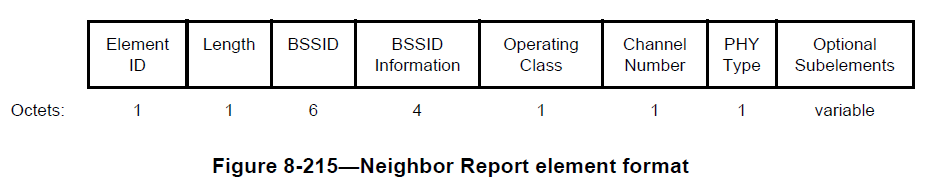 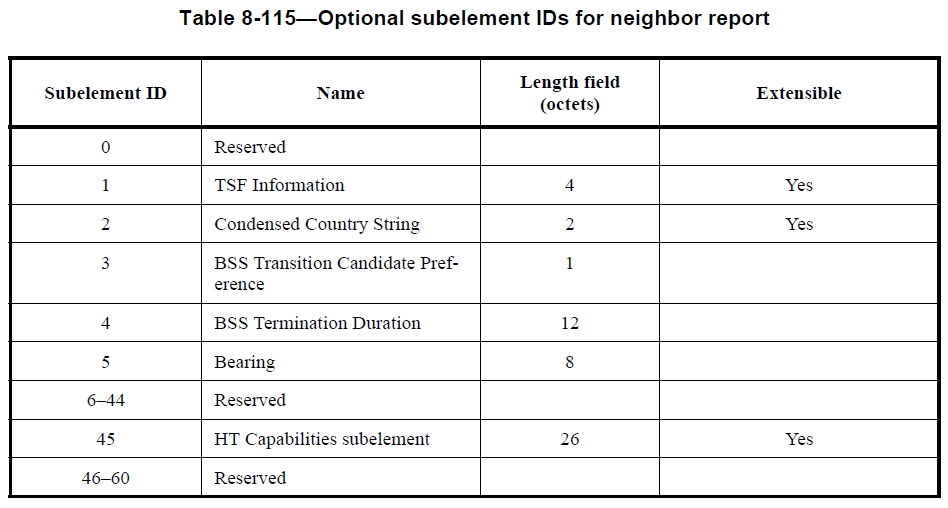 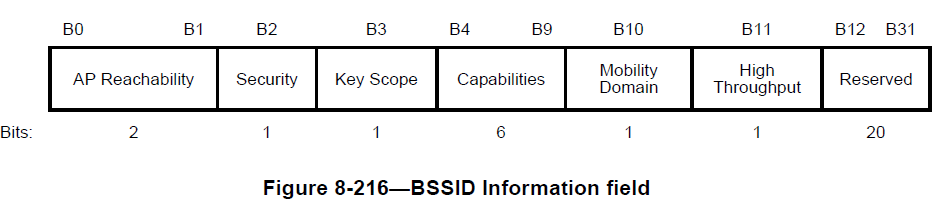 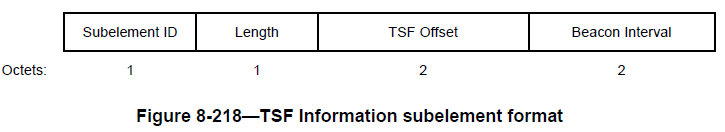 Slide 14
Santosh Pandey (Cisco)
Sep.  2012
Current Beacon Report
A Beacon Report may also be used to report the  neighboring Beacons (8.4.2.24.7) 
Part of Measurement Request/Report
Includes mandatory fields that are not be essential for passive scanning, e.g. Measurement Start Time, Measurement Token, etc
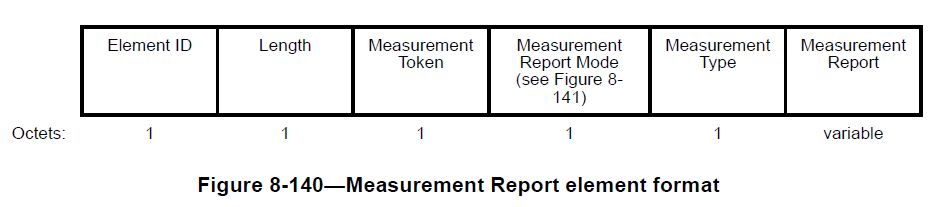 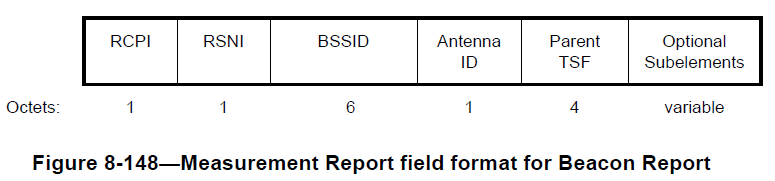 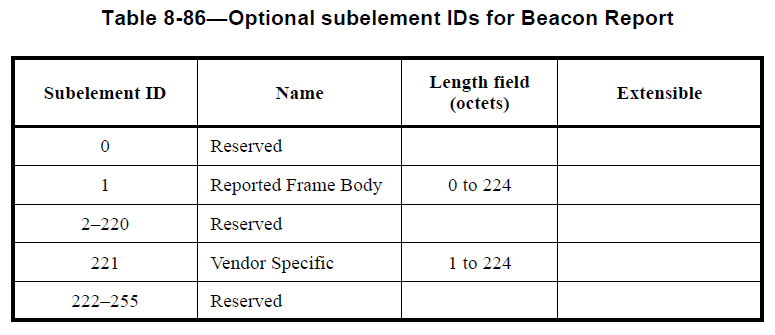 Slide 15
Santosh Pandey (Cisco)
Sep.  2012
AP neighbor report
AP Channel Report may be used to indicate the channels on which neighboring APs are present (8.4.2.38)
May be optionally included in the Beacon 
No TSF time included and no indication of master element
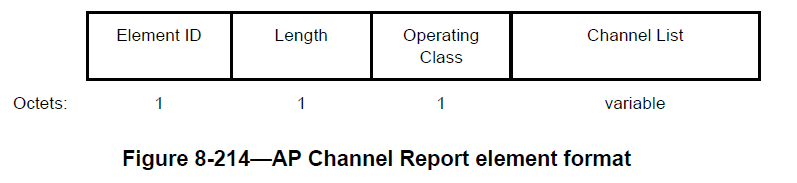 Slide 16
Santosh Pandey (Cisco)
Sep.  2012
Beacon Timing element
AP Channel Report may be used to indicate the channels on which neighboring APs are present (8.4.2.107)
May be optionally included in the Beacon for Mesh STAs
No TSF time included, no channel information included and no indication of master element
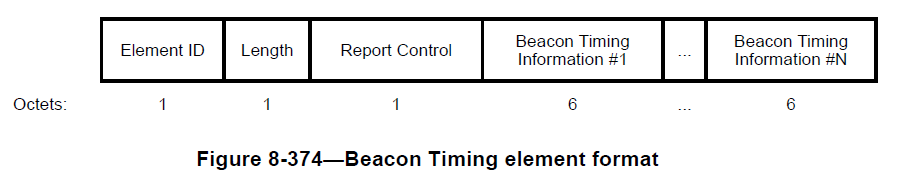 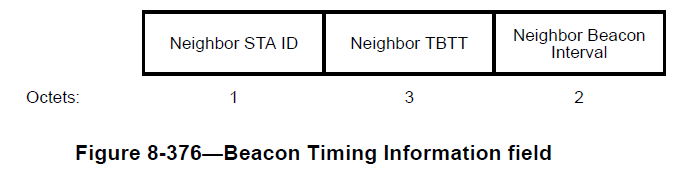 Slide 17
Santosh Pandey (Cisco)
Sep.  2012
FILS Reduced Neighbor Request
FILS Reduced Neighbor Request
The FILS Reduced Neighbor Request may be included in a Probe Request. Non-AP STAs may indicate the APs they are interested in by including the FILS Reduced Neighbor Request 
SSID List element (8.4.2.75) 
Optional subelements
HESSID ?
Slide 18
Santosh Pandey (Cisco)